Year 5
English
Lesson 1Listening
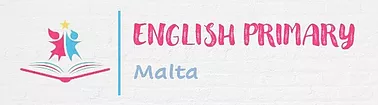 Let’s guess this week’s theme!
2
luggage
camera
aeroplane
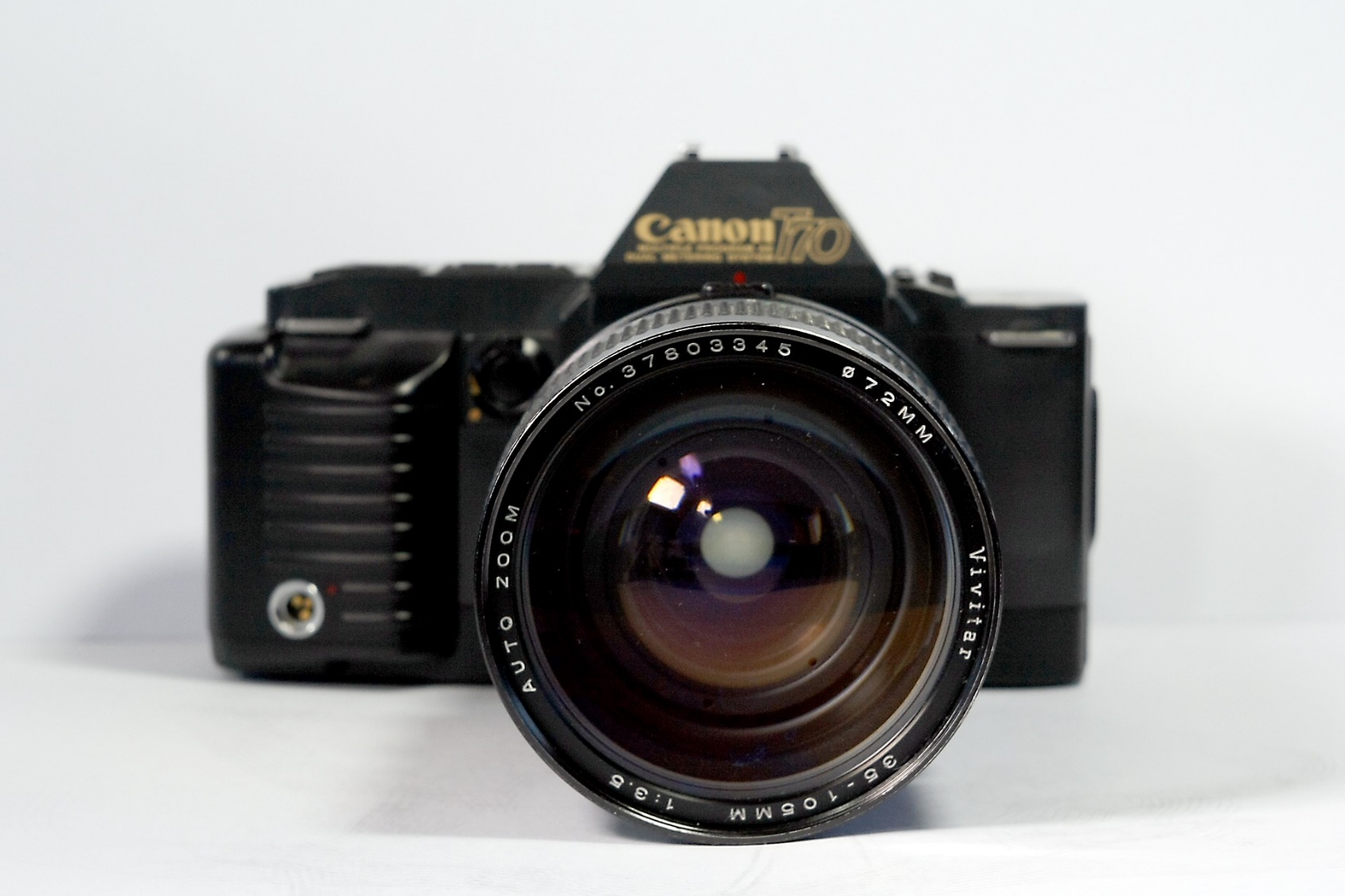 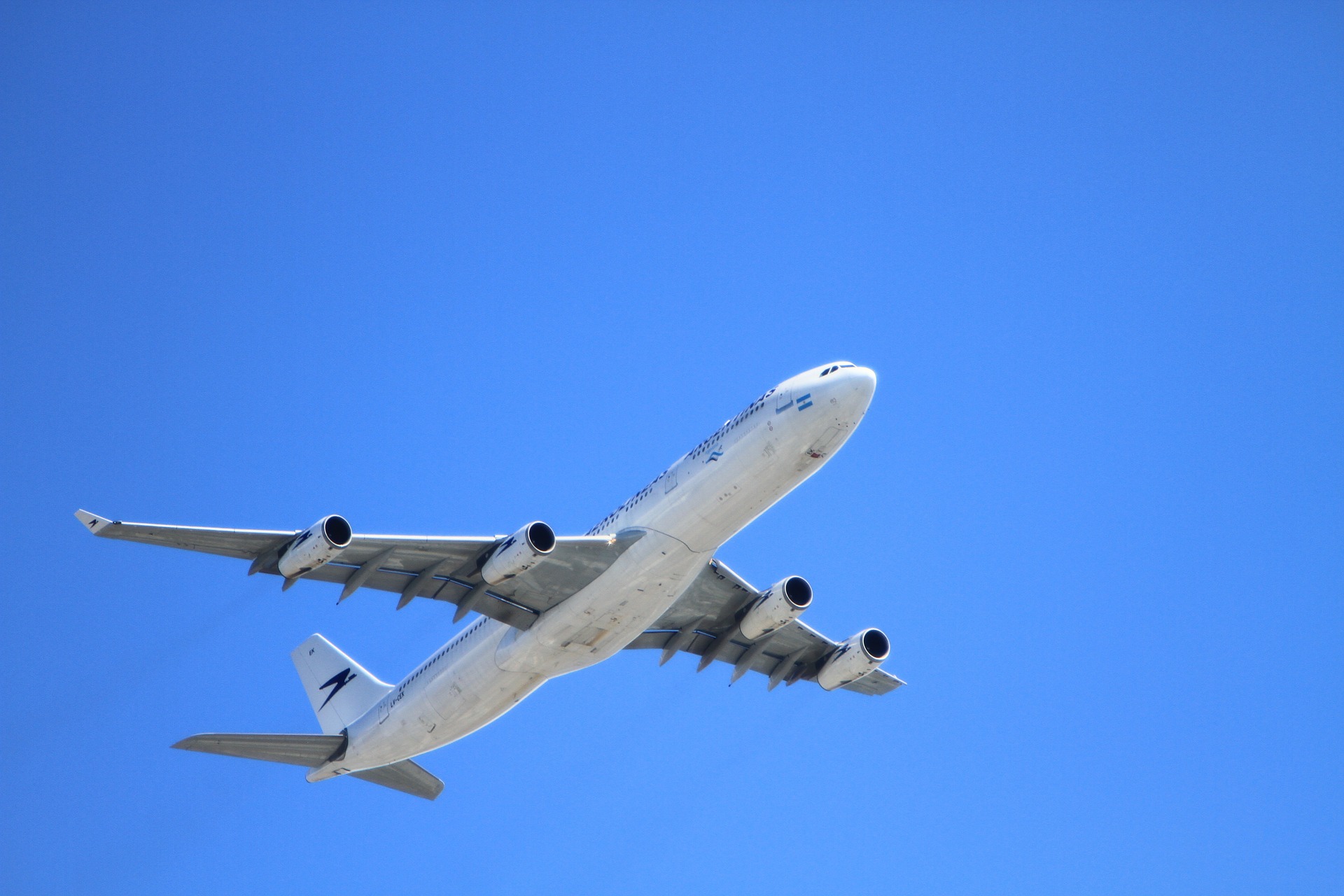 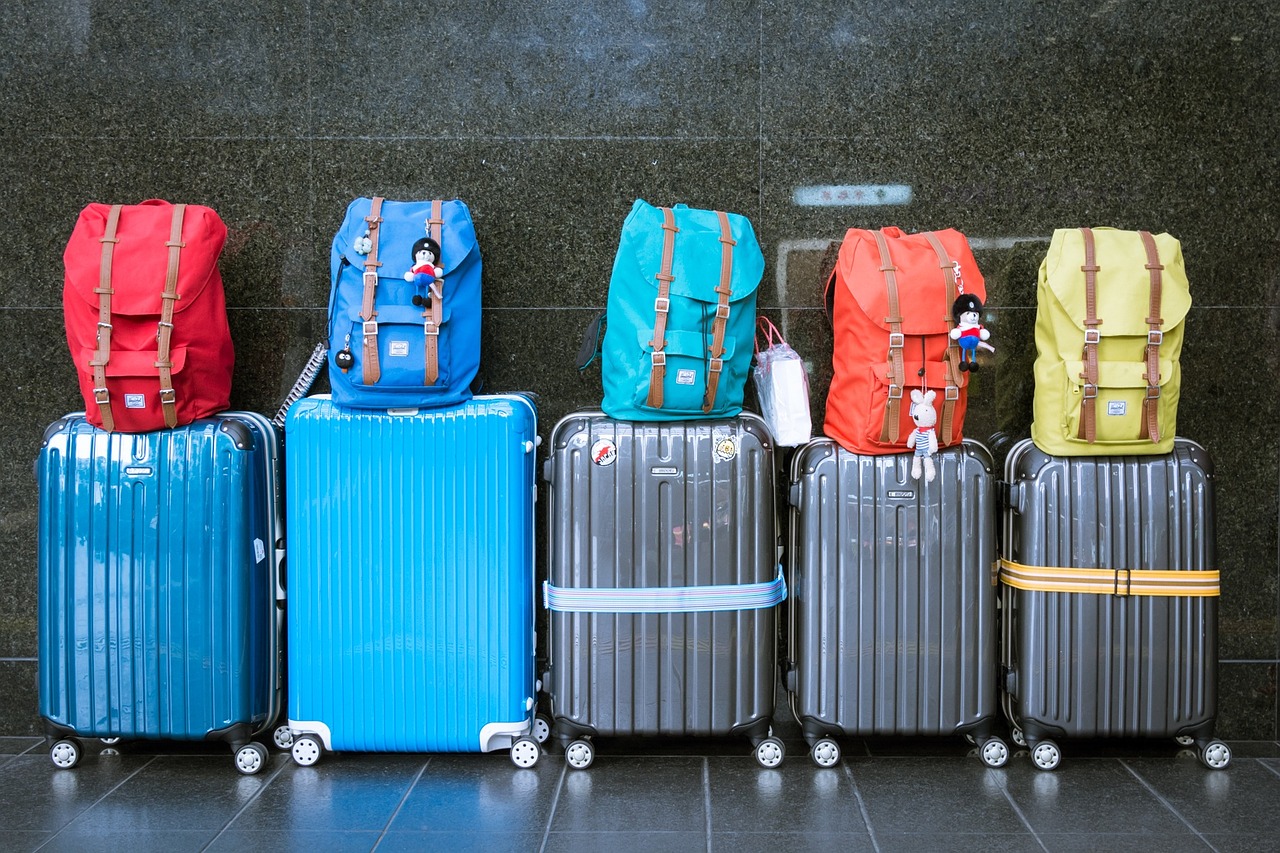 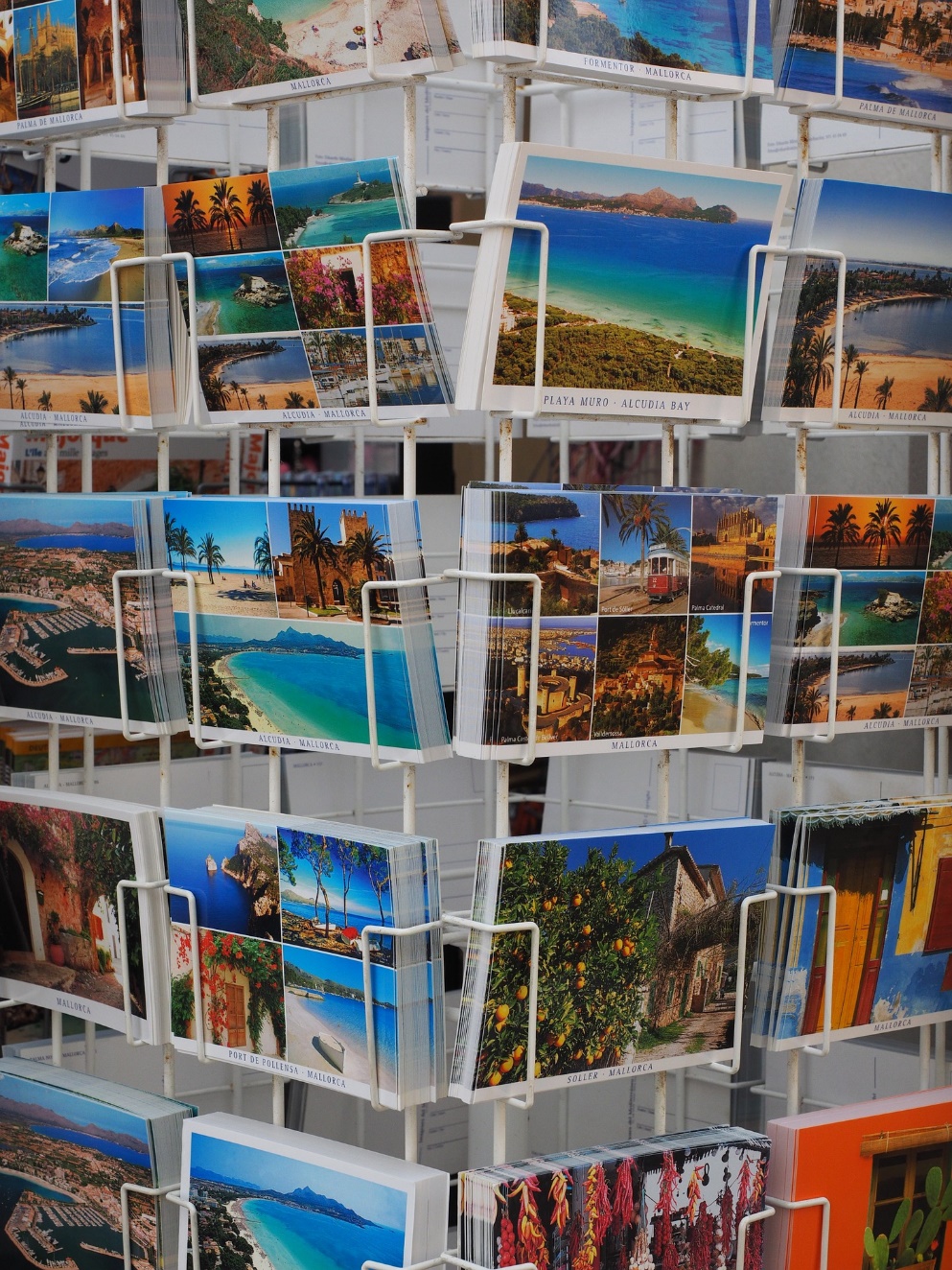 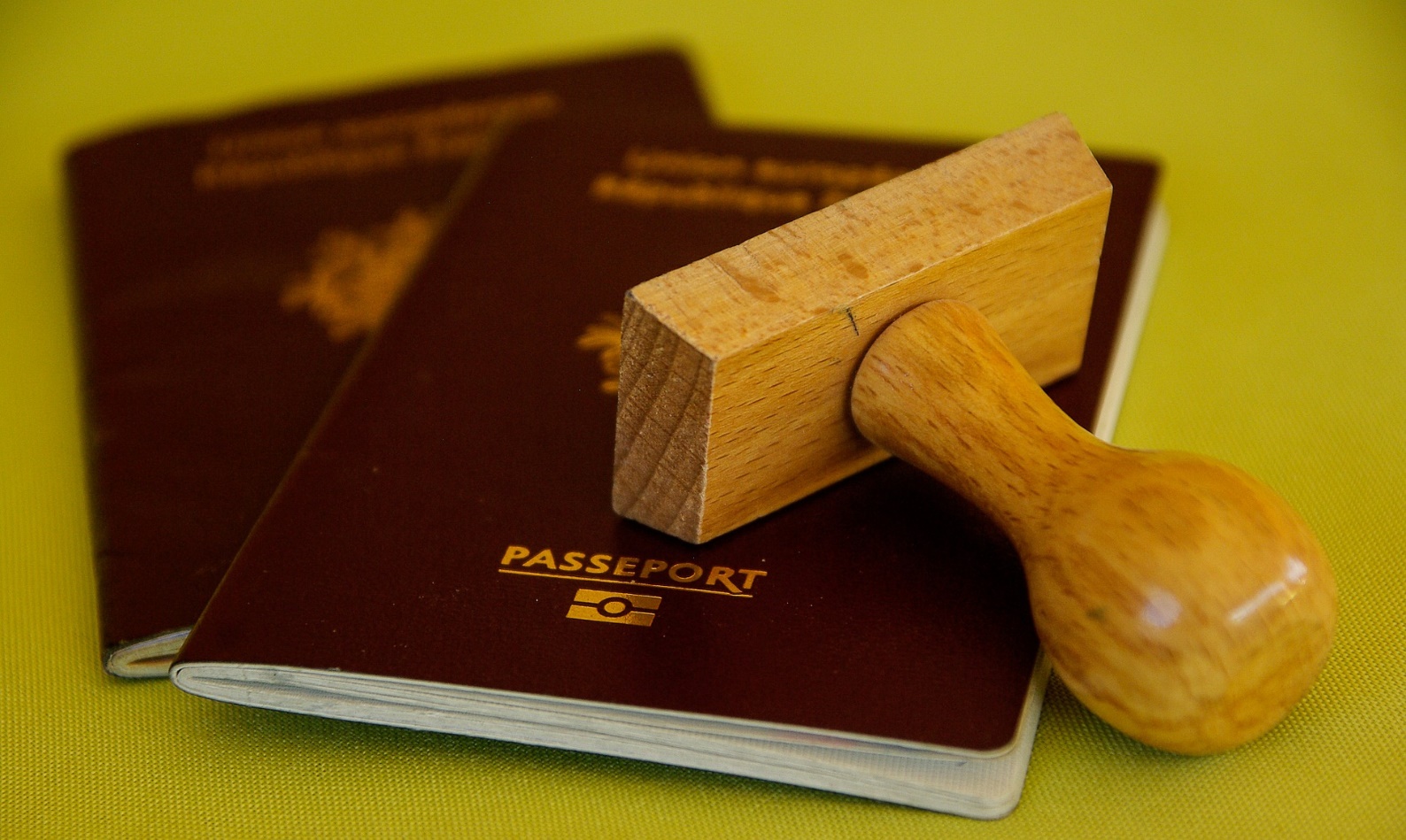 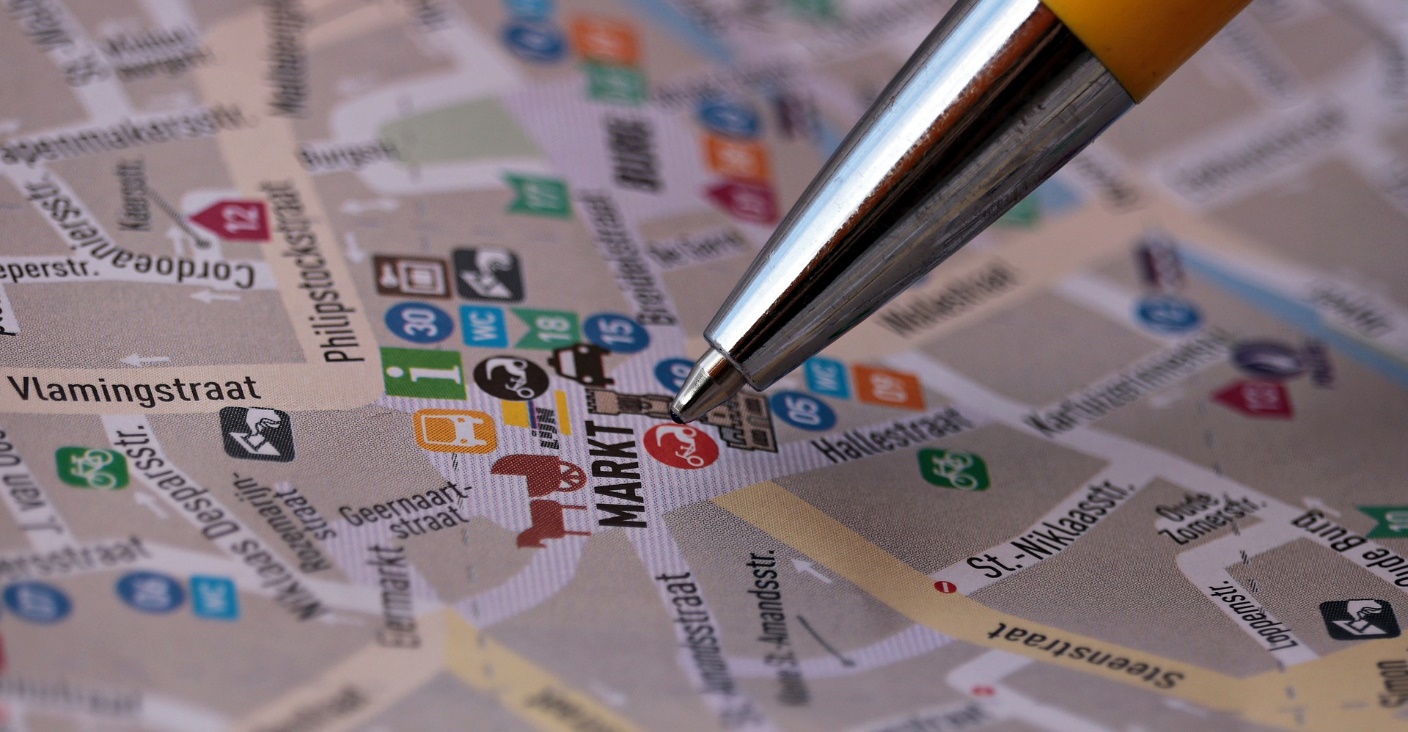 postcards
map
passport
PLACES
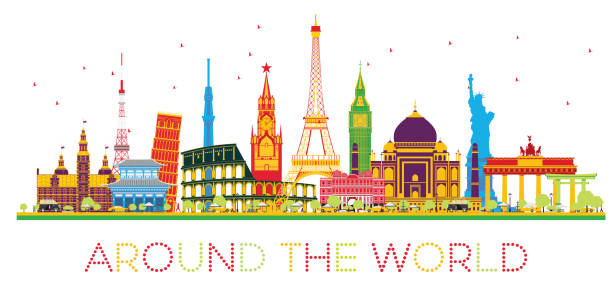 Lesson 1 Objectives
You will:
listen to a text.
answer questions about the text.
discuss where to go, where to stay and what to do when you go on holiday.
5
Lesson Resources
Questions Worksheet

Answers Handout

Bucket List Worksheet
6
Where do you go on holiday?
by the beach
on a mountain
in a city
by the lake
in a forest
go skiing





on an island
go camping
go to the desert
go abroad
go on a cruise
on a safari
7
Where do you stay?
hotel
tent
caravan
cottage
flat
farmhouse/villa
cruise ship
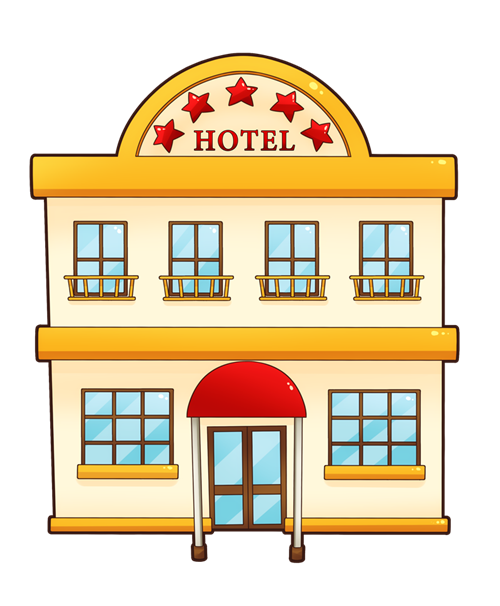 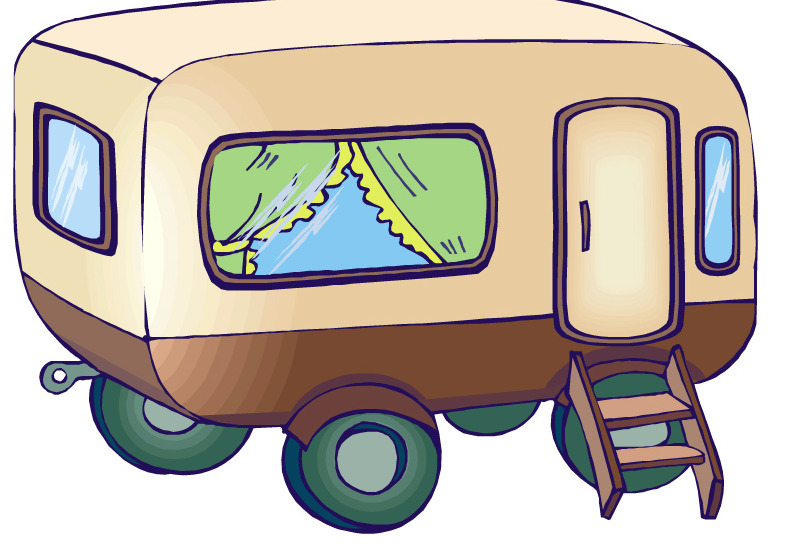 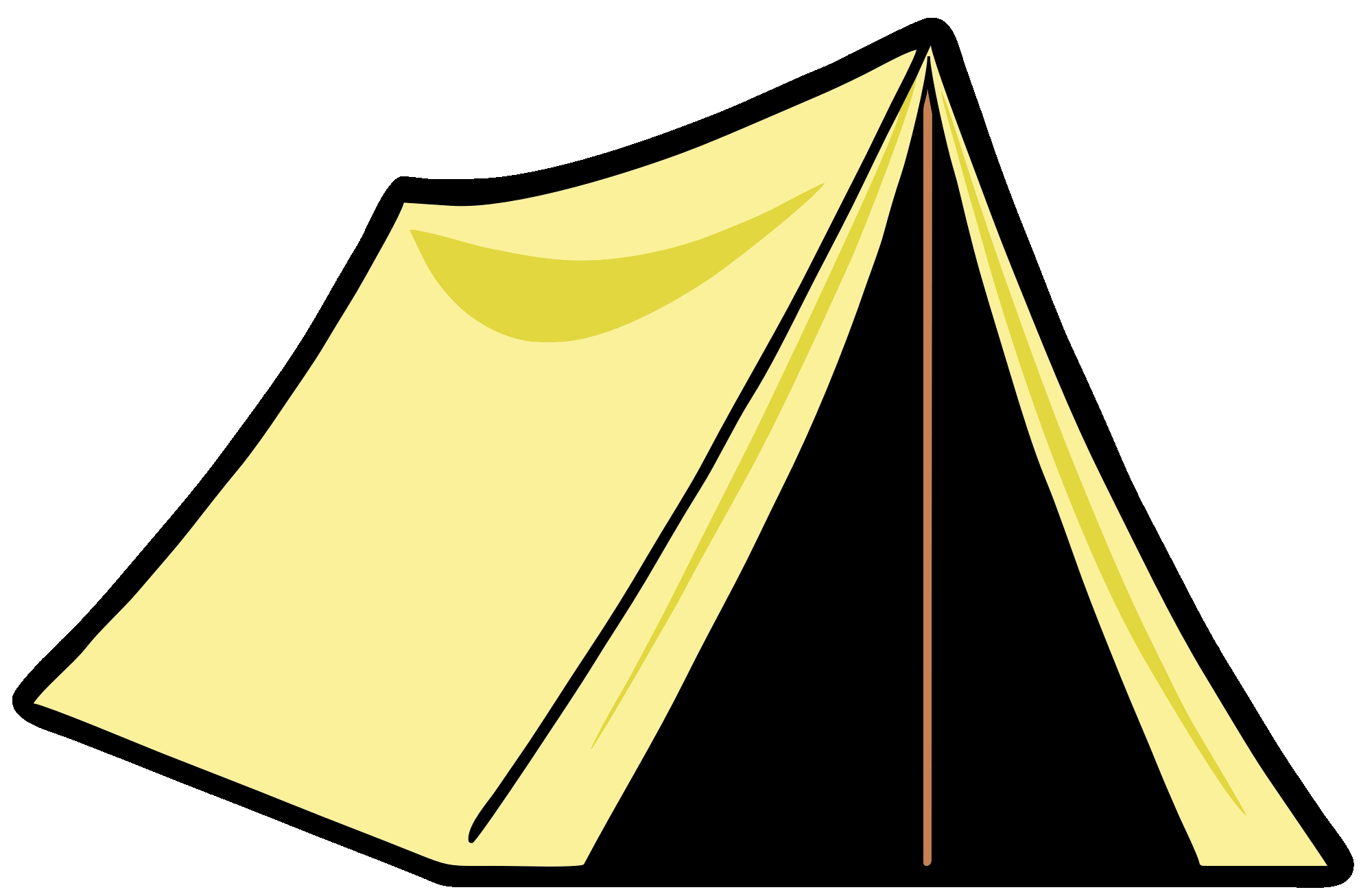 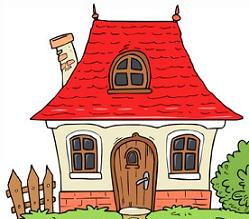 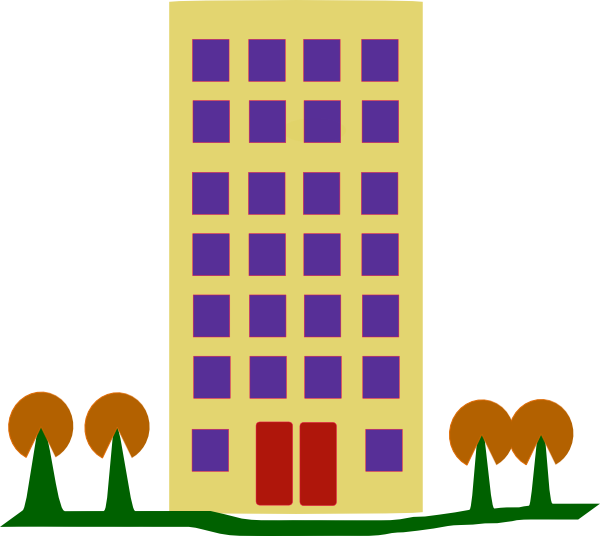 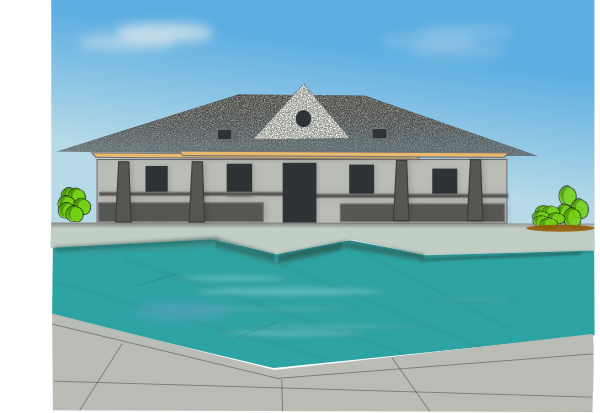 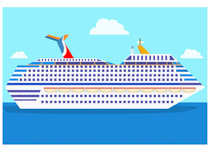 8
What do you do?
go hiking
swimming 
sunbathing
take photos
buy souvenirs
go shopping
taste the local food
watch a football game






visit museums
visit places of interest
read a book
practise a new sport
go sightseeing
go to the zoo/aquarium
go to a concert/festival
visit an amusement park
9
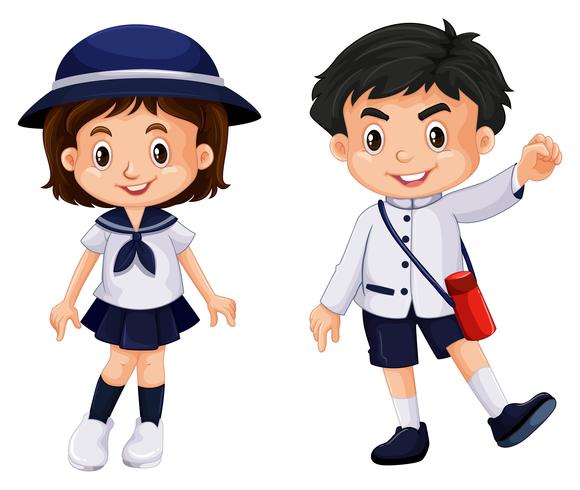 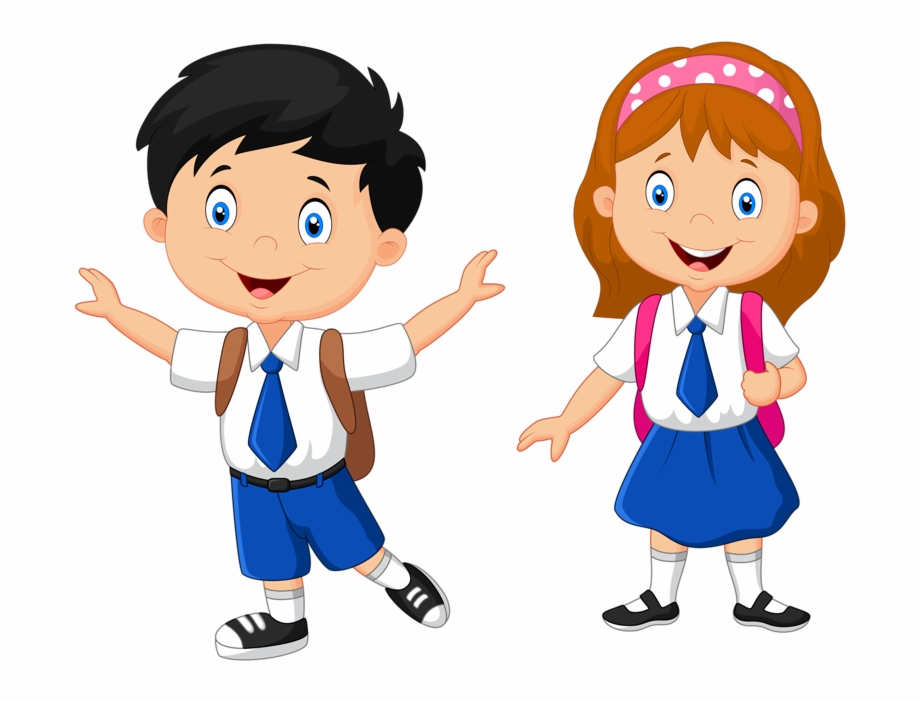 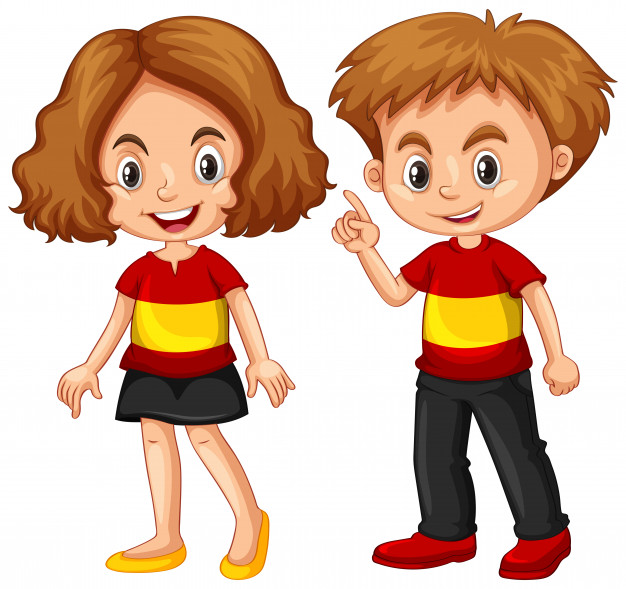 Chris
Karen
Tara
10
I go to France with my family.

We stay in a tent.
Present Tense
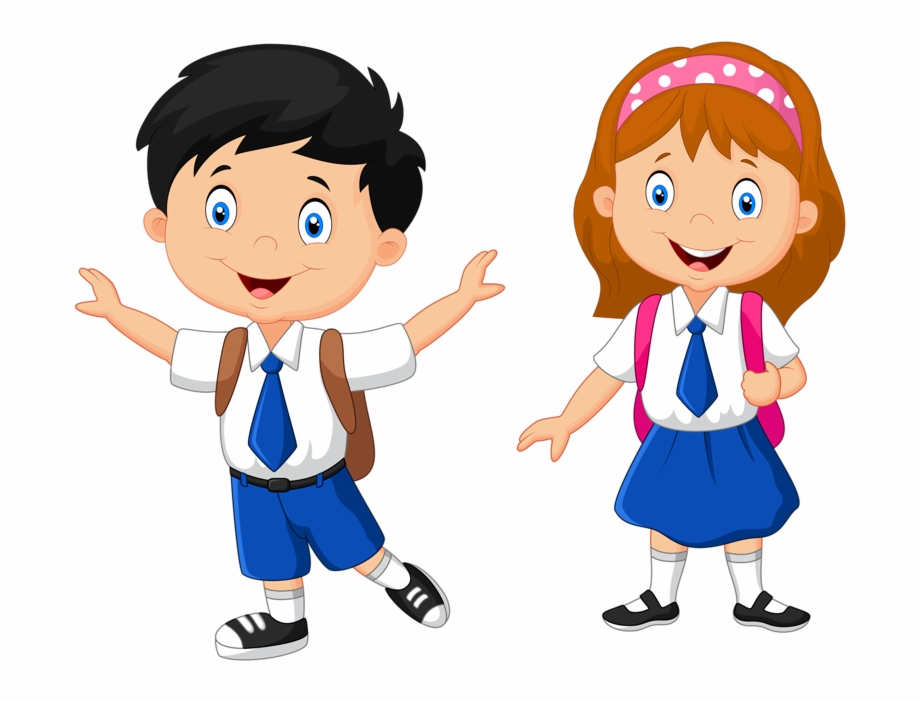 It is used to talk about an action that happens on a regular basis.
11
We  are going to America.
Future Tense
We  will go to America.
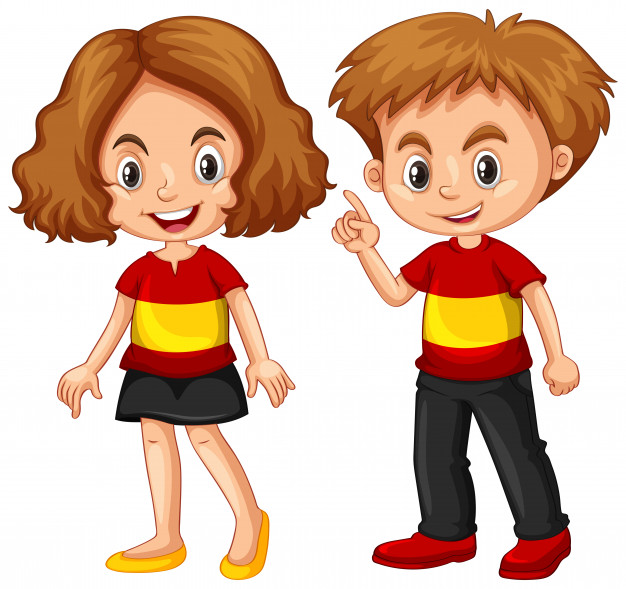 It is used to talk about an action that is going to happen in the future.
going to + verb
I am going to learn new words.

will + verb
I will learn new words
12
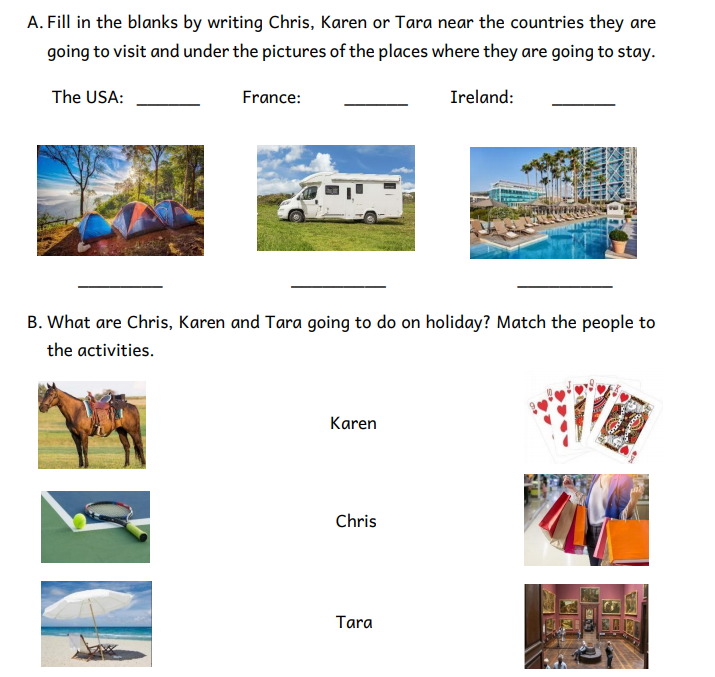 Step 1
READ the questions 
on the worksheet.
13
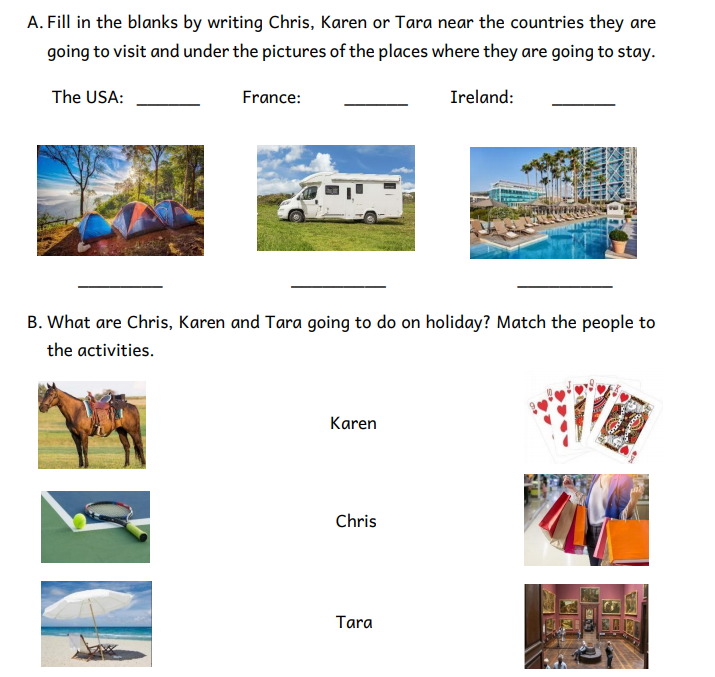 Step 2
LISTEN carefully to the text.

LISTEN carefully while I read the questions. 

START ANSWERING the questions.
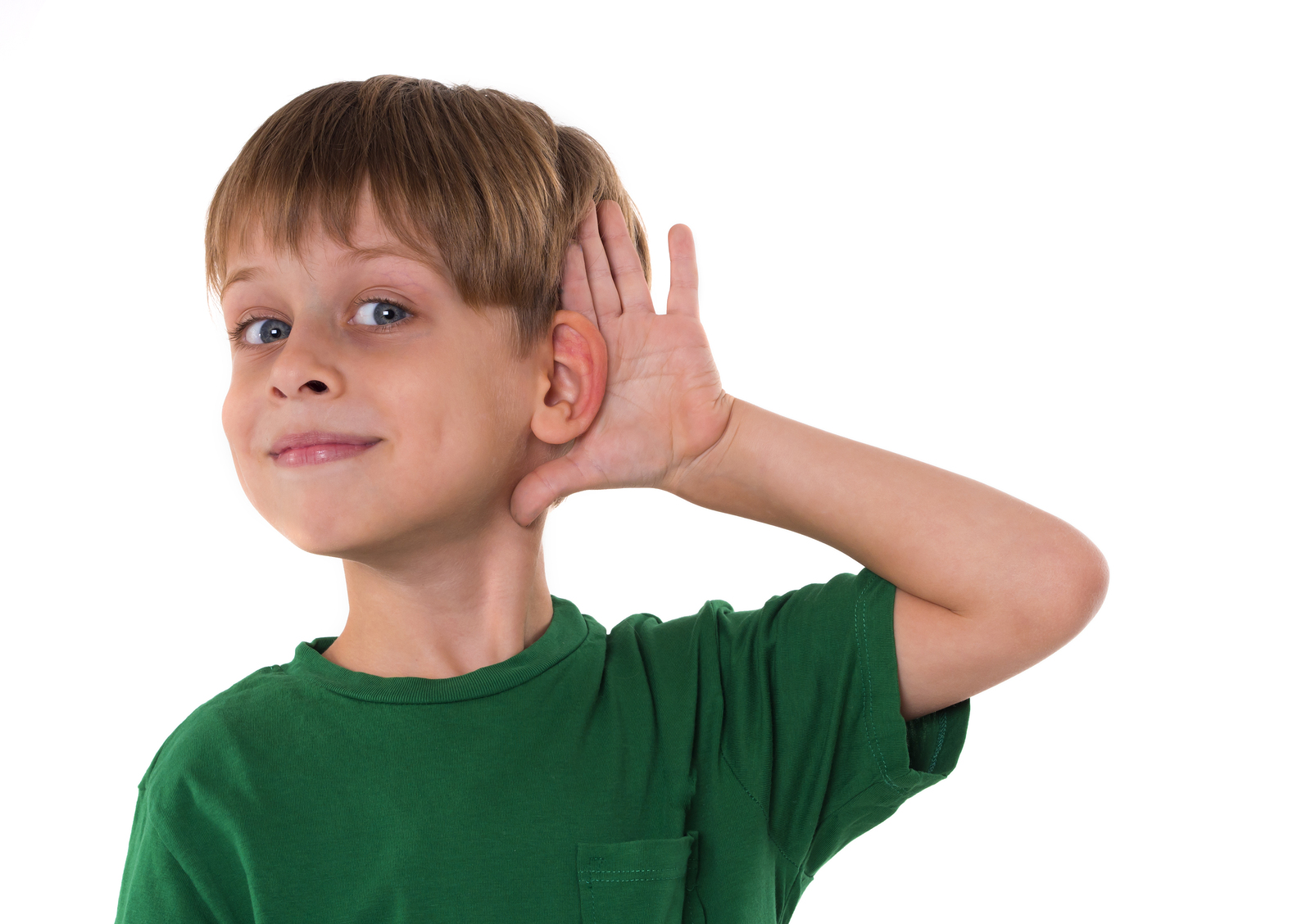 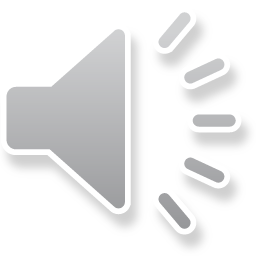 14
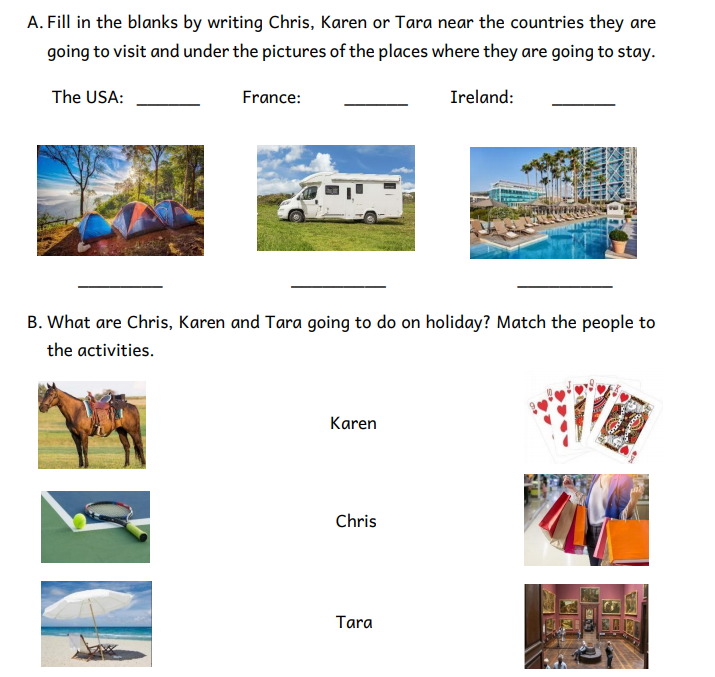 Step 3
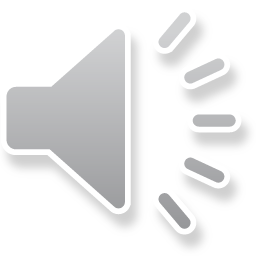 LISTEN to the text for 
the second time.

LISTEN while I read the questions again. 

Try to ANSWER any unanswered questions.
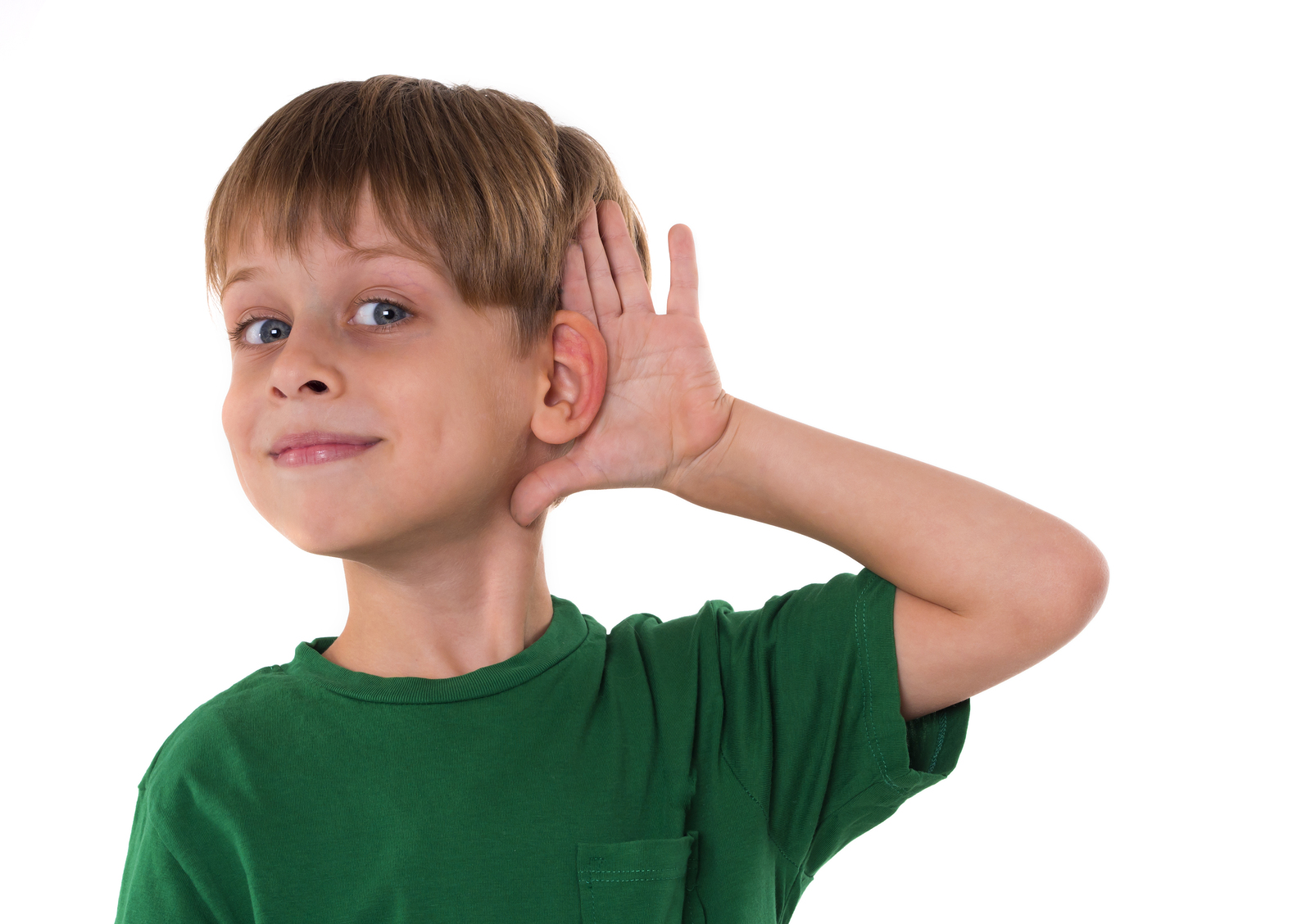 15
Step 4
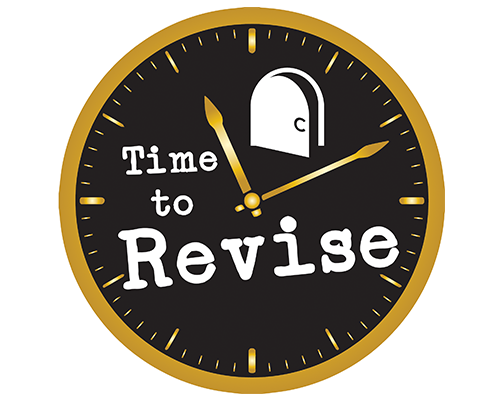 16
Step 5
CHECK your answers using the
Answers Handout.
17
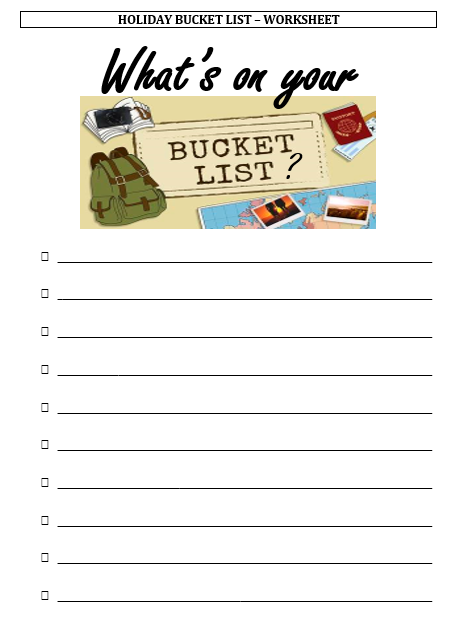 My Holiday Bucket List
What is a BUCKET LIST?
A bucket list consists of a number of experiences or achievements that a person hopes to get done during their lifetime.

e.g. visiting Paris and climbing to the top of the Eiffel Tower
18
Thank You!
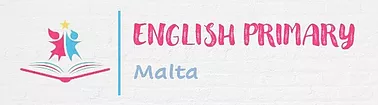